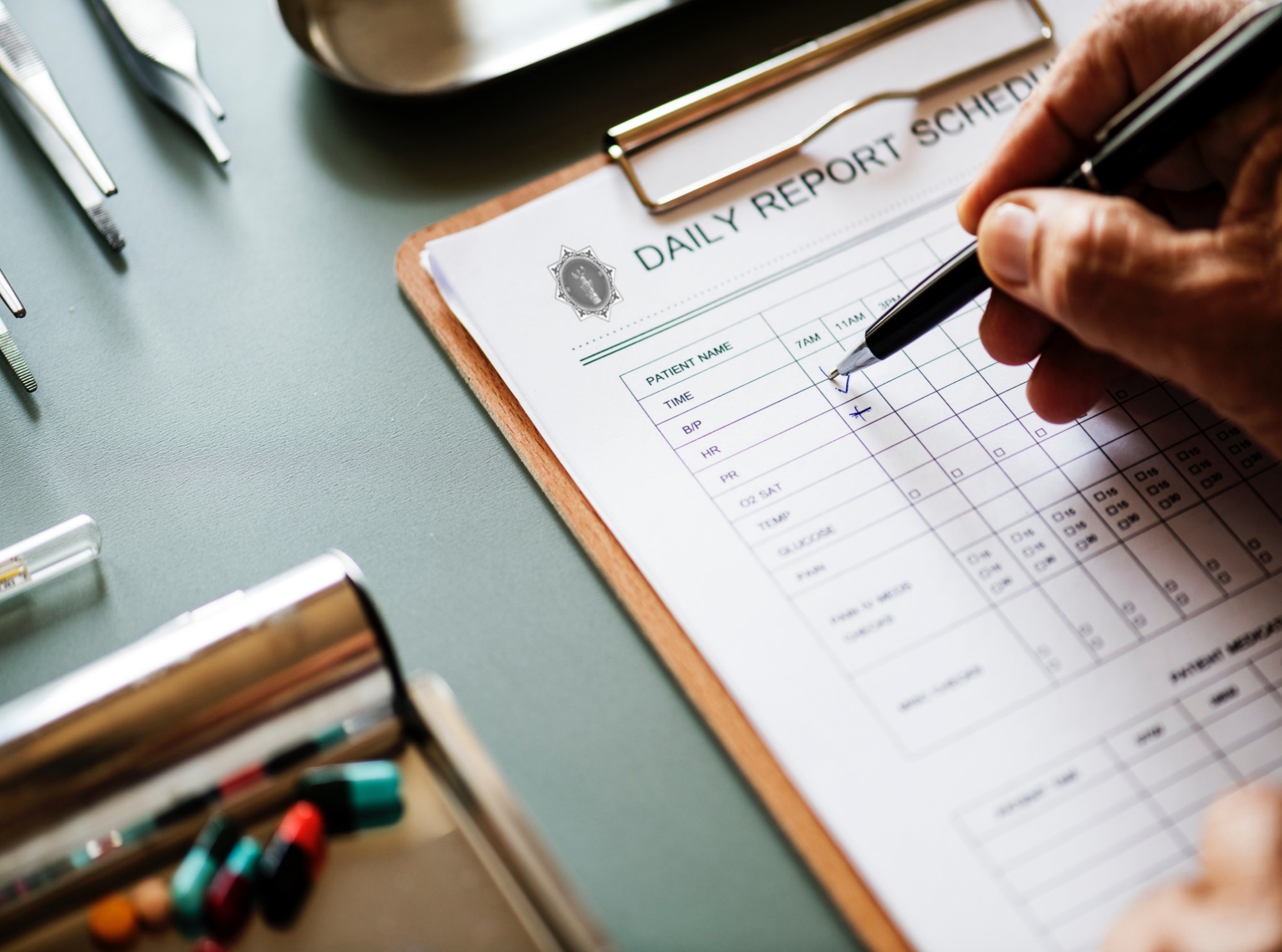 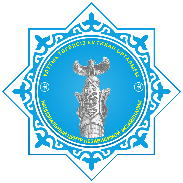 Национальный центр
независимой экзаменации
Подготовка к независимой оценке выпускников ОП по направлению подготовки Здравоохранения
РОО «Национальный Центр Независимой Экзаменации»
Выпускники 2020-2021 уч.года.
2
График проведения экспертизы экзаменационного  материала
1. Для бакалавриата – 12.05.21-14.05.21

2. Для интернатуры  - 17.05.21- 18.05.21

3. Для резидентуры – 22.04.21-29.04.21
3
График проведения независимой оценки для  выпускников бакалавриата
Экспертиза базы экзаменационного материала– 12-14 мая 2021г.
Проведение независимой оценки:
1-ый этап – 21.06.21
Апелляция – 22.06.21
2-ой этап -  24.06.21
Апелляция – 25.06.21
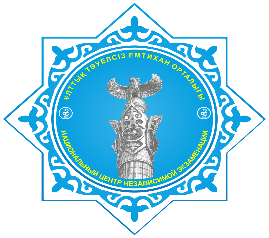 4
Перечень клинических (практических) станций для выпускников бакалавриата по специальности «Сестринское дело» (4 г.)
Оказание медицинской помощи (догоспитальной)  при шоках
Оказание медицинской помощи (догоспитальной)  при внезапной остановке сердца
Заполнение учетно-отчетной документации
Определение показателей материнской (младенческой) смертности в регионе
Коммуникативные навыки
5
Перечень практических станций для выпускников бакалавриата по специальности «Сестринское дело» (10 месяцев обучения)
Лидерство в сестринском деле: Управление средним медицинским персоналом
Лидерство в сестринском деле: Управление конфликтами, стрессами.
Менеджмент в сестринском деле: заполнение учетно-отчетной документации
Управление качеством в сестринском деле: Индикаторы качества медицинских услуг
Коммуникативные навыки
6
Перечень практических станций по специальности «Фармация»
Проведение фармакогностического анализа лекарственного сырья
Технология приготовления лекарственных средств
Контроль качества лекарственных средств
Организация приема, учета, хранения и реализация лекарственных средств
Коммуникативные навыки
7
График проведения оценки для  выпускников интернатуры
Экспертиза базы экзаменационного материала – 17-18 мая 2021 г.
Проведение независимой оценки :
1-ый этап -  14.06.21
Апелляция – 15.06.21
2-ой этап – 17.06.21
Апелляция – 18.06.21
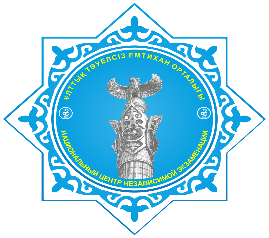 8
График проведения независимой оценки для  выпускников резидентуры
Экспертиза базы экзаменационного материала– 22-29 апреля  2021г.
Проведение независимой оценки :
1-ый этап -  12.07.21
Апелляция – 13.07 21
2-ой этап – 15.07.21
Апелляция – 16.07.21
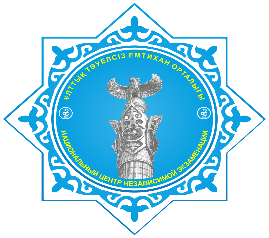 9
График проведения экспертизы экзаменационного материала резидентуры
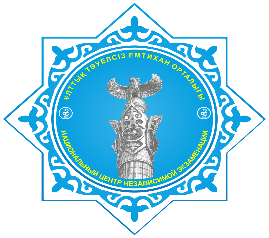 10
График проведения экспертизы экзаменационного материала резидентуры
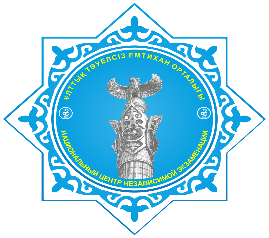 11
График проведения экспертизы экзаменационного материала резидентуры
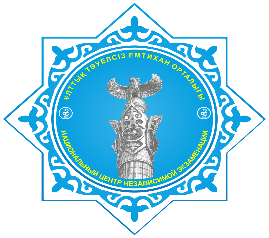 12